Spectroscopie de vibration
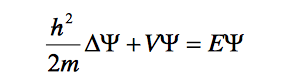 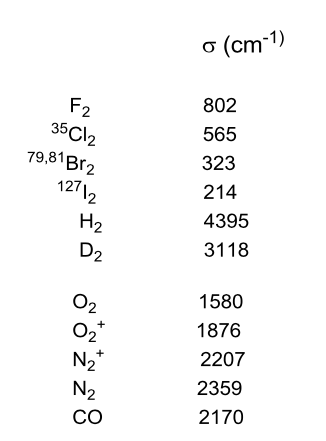 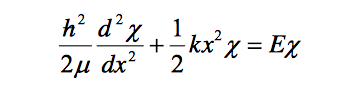 P. Chaquin LCT-UPMC
Vibrations moléculaires
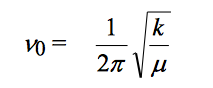 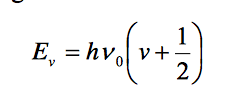 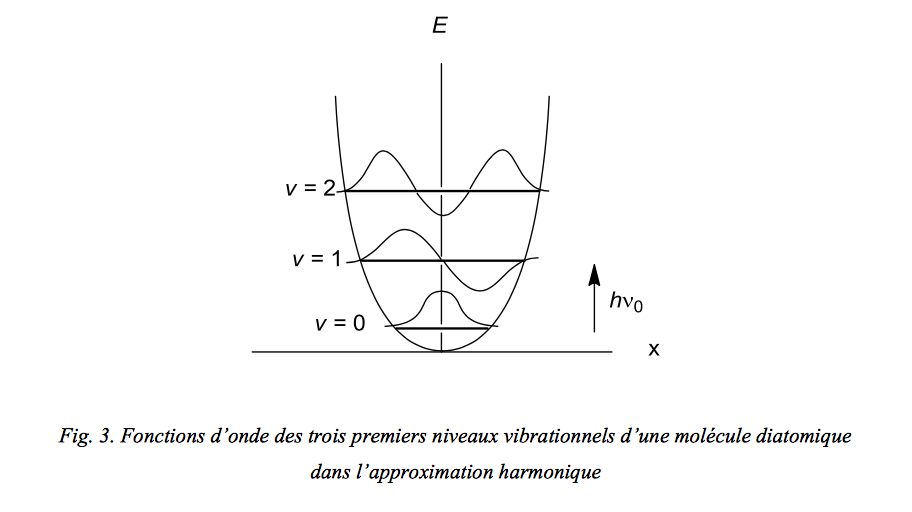 P. Chaquin LCT-UPMC
Vibrations moléculaires
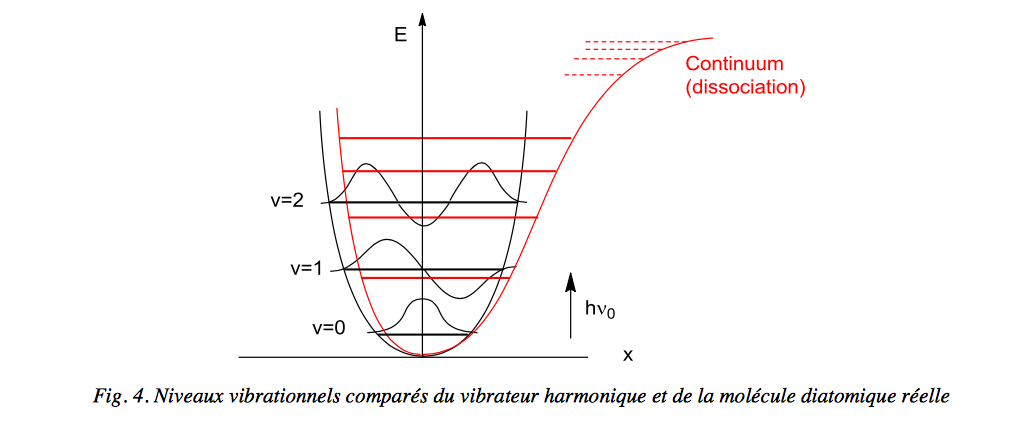 P. Chaquin LCT-UPMC
Vibrations moléculaires
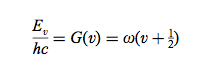 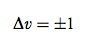 Règle de sélection IR/Raman potentiel harmonique
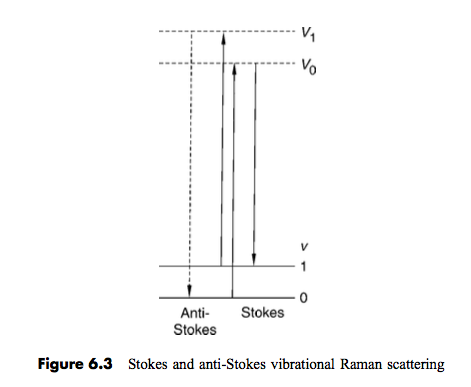 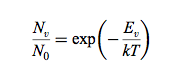 En spectroscopie d’absorption , souvent le cas , la population des niveaux vibrationnels suit une statistique de maxwell boltzmann
P. Chaquin LCT-UPMC
Vibrations moléculaires
Termes d’anharmonicités
J Michael Hollas
Modern Spectroscopy 
Fourth Edition 
Wiley
Anharmonicité électrique
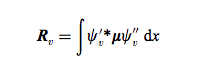 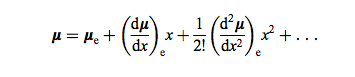 Spectro IR
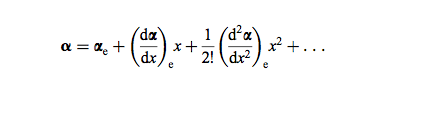 Spectro Raman
Anharmonicité mécanique
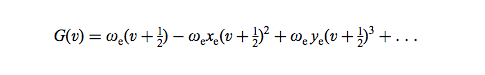 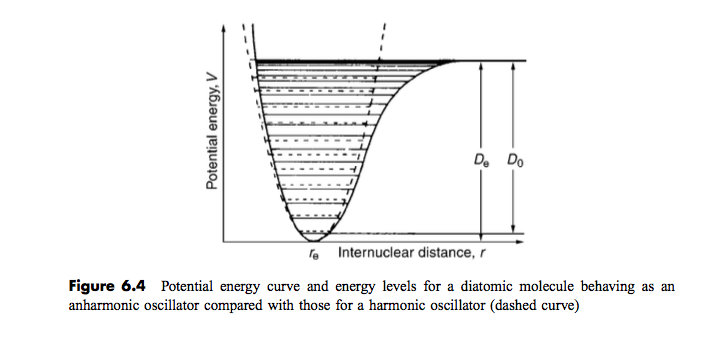 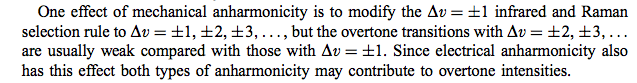 J Michael Hollas
Modern Spectroscopy 
Fourth Edition 
Wiley
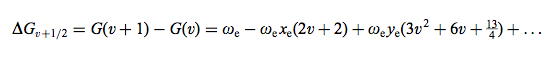 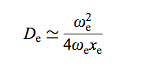 Energie de dissociation par le calcul théorique en négligeant wexe
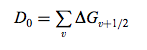 Energie de dissociation obtenue expérimentalement
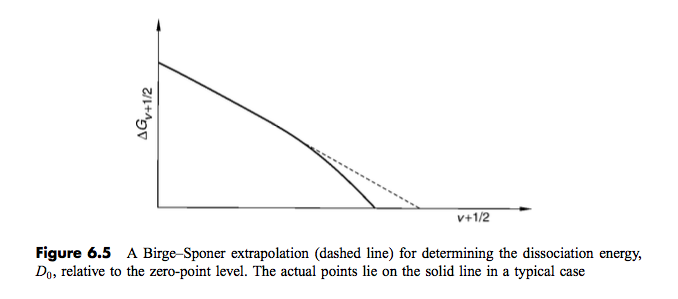 J Michael Hollas
Modern Spectroscopy 
Fourth Edition 
Wiley